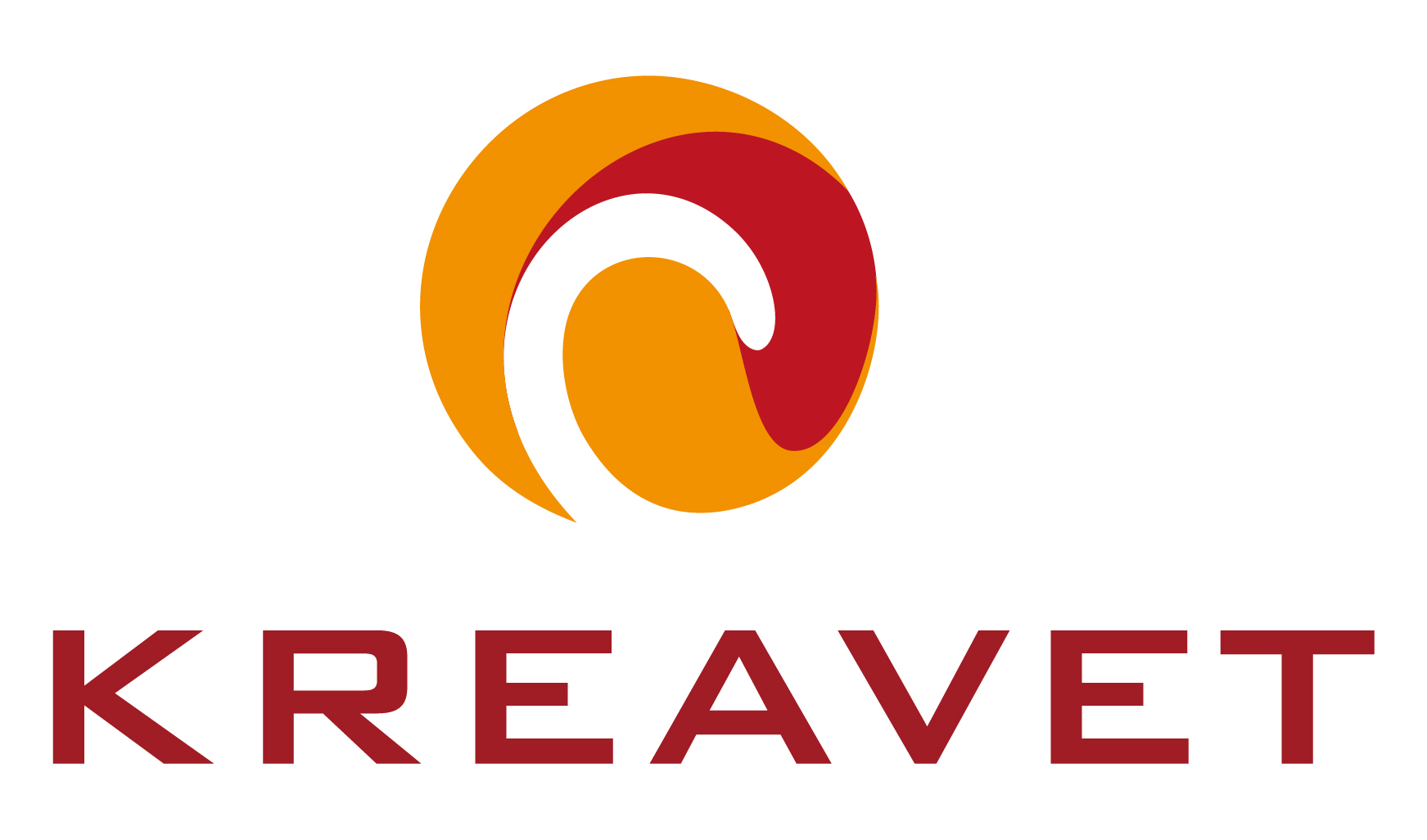 Scientific support in animal health